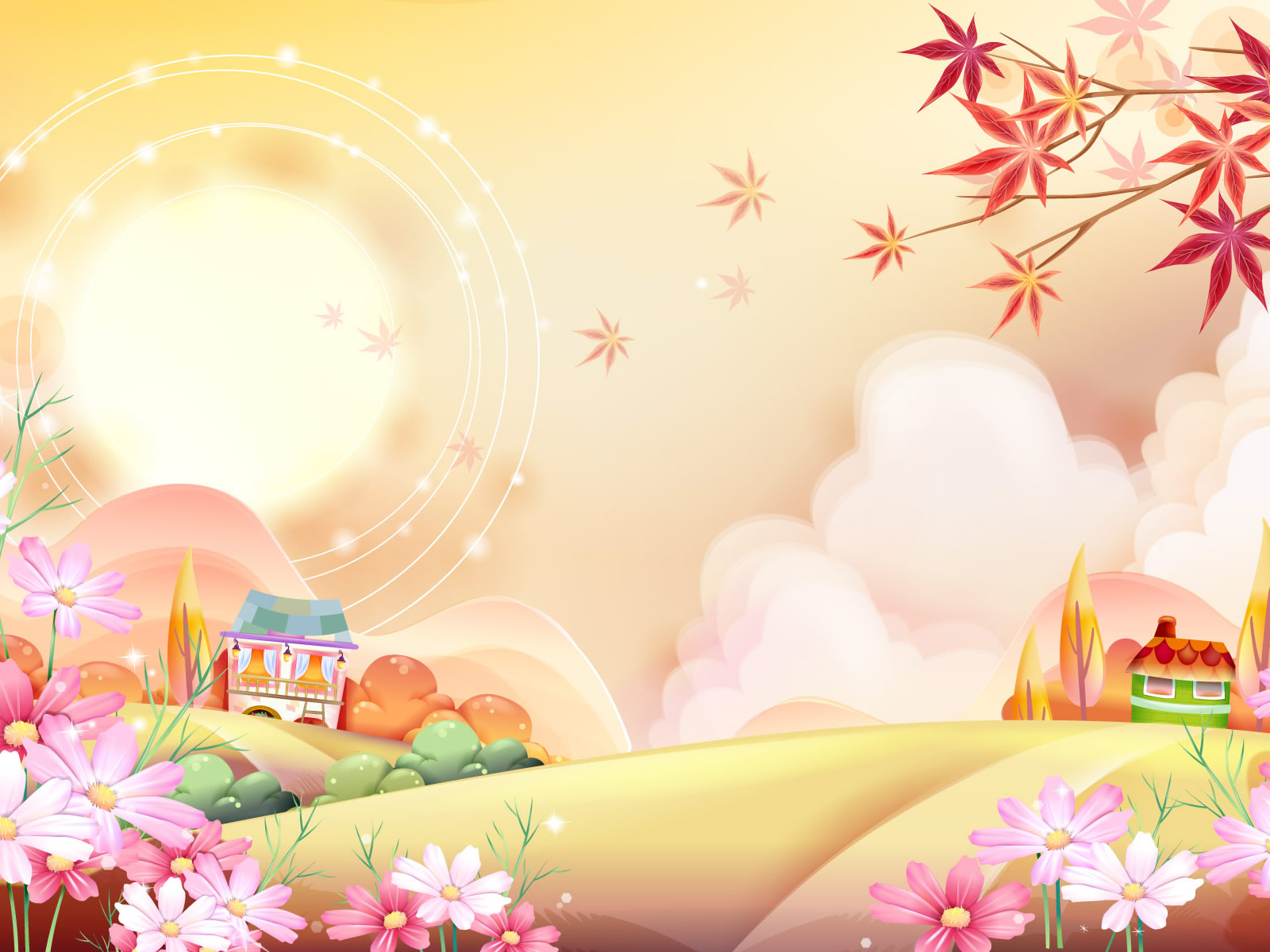 Escuela Normal de Educación Preescolar.
Nombre del trabajo: 
Expresando y comunicando lenguaje escrito.
Alumna:
 Gabriela Guadalupe González Medellín.
3° D                              Enero del 2013
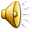 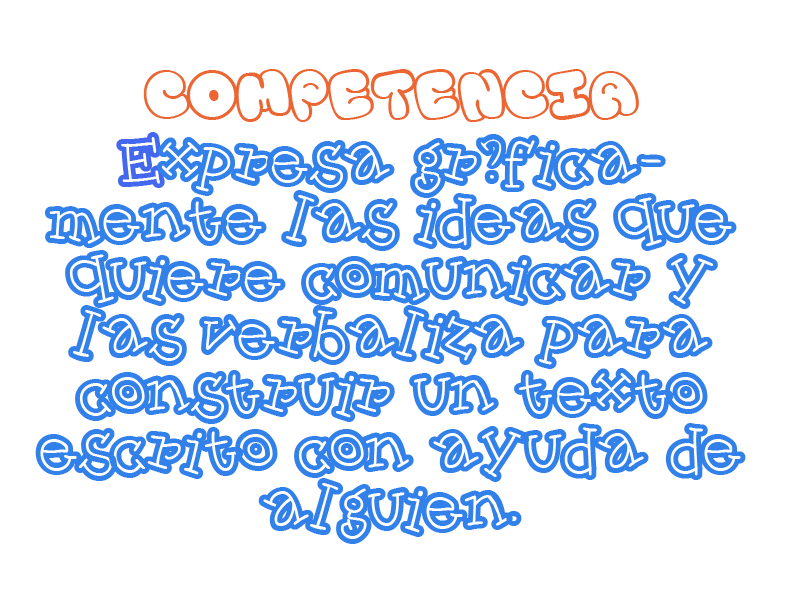 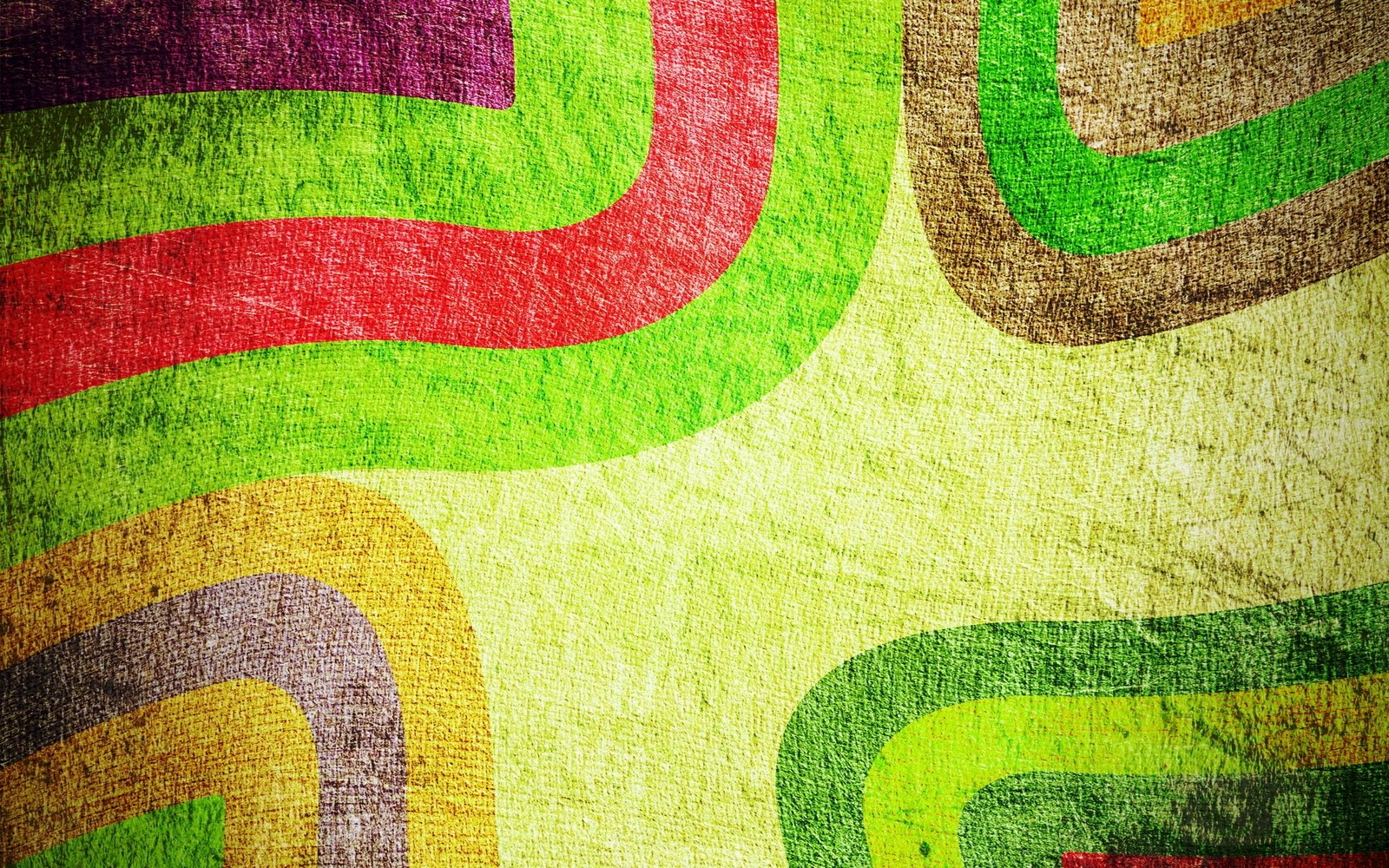 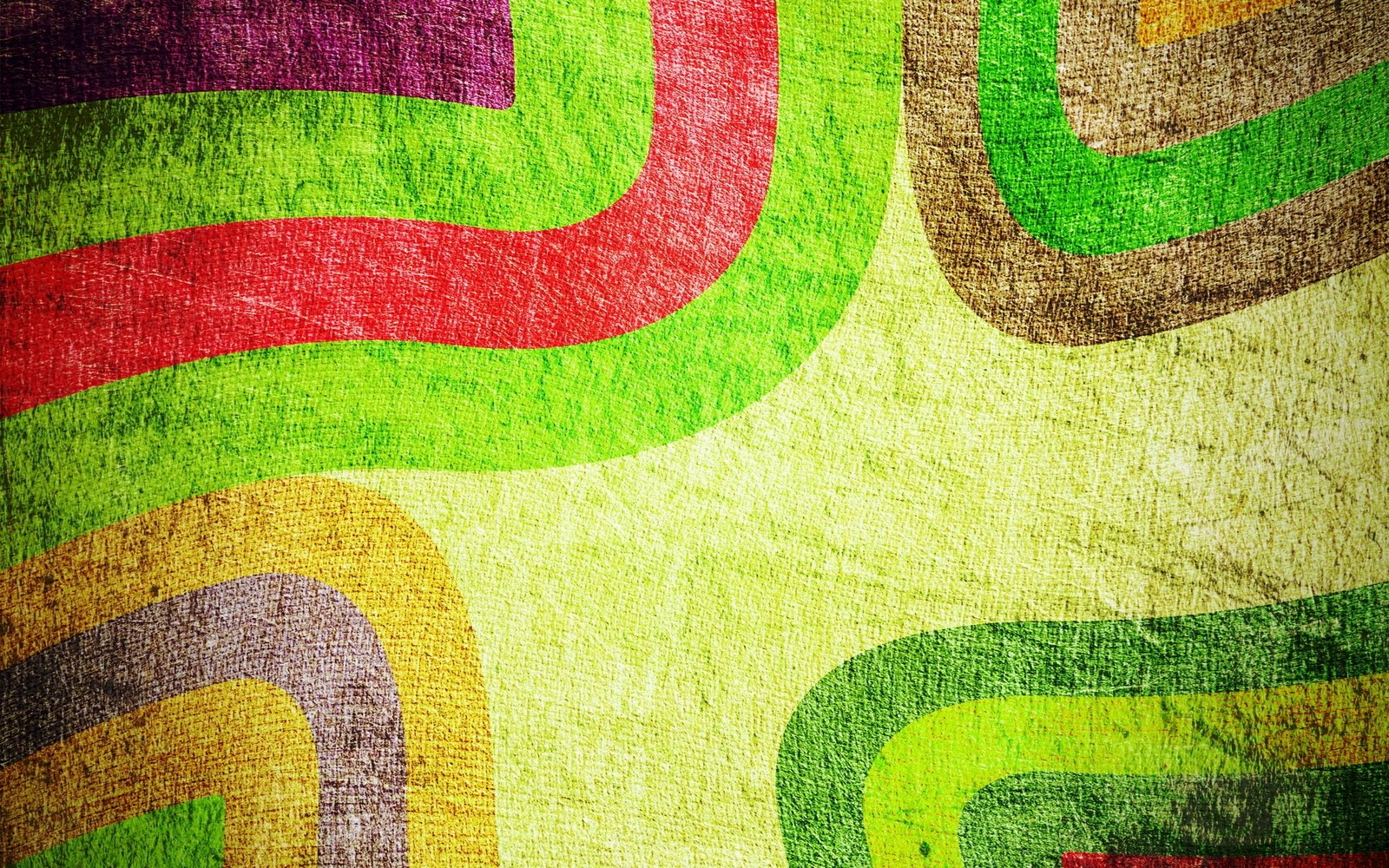 Creditos
http//www.dafont.com
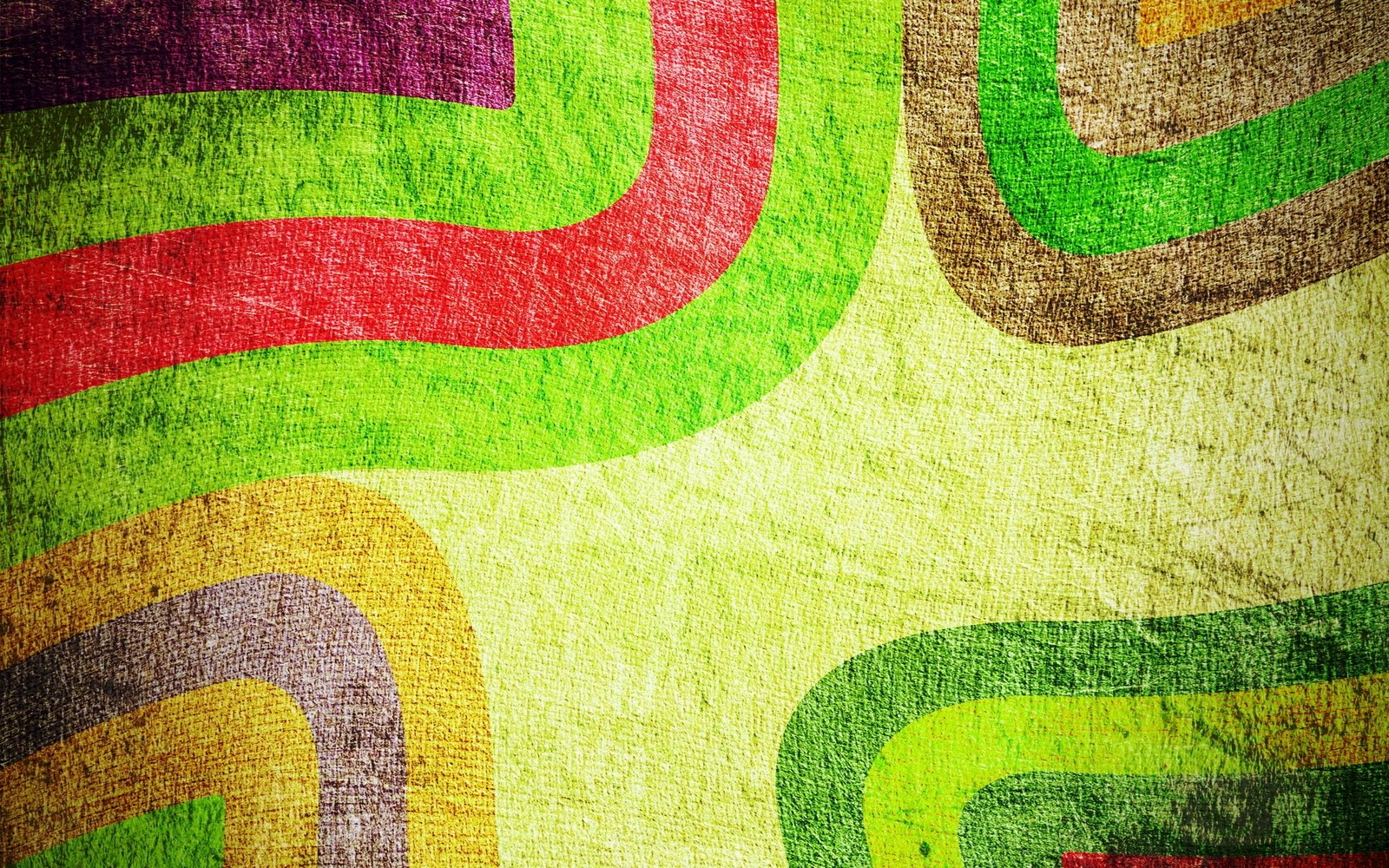 Introducción.
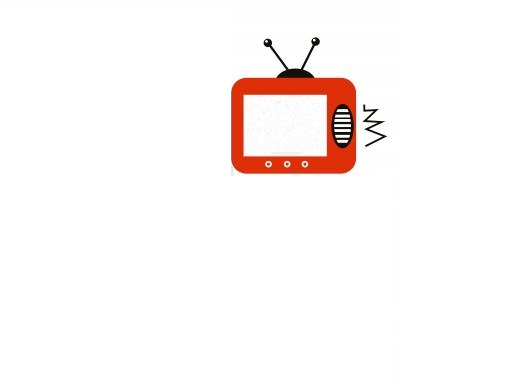 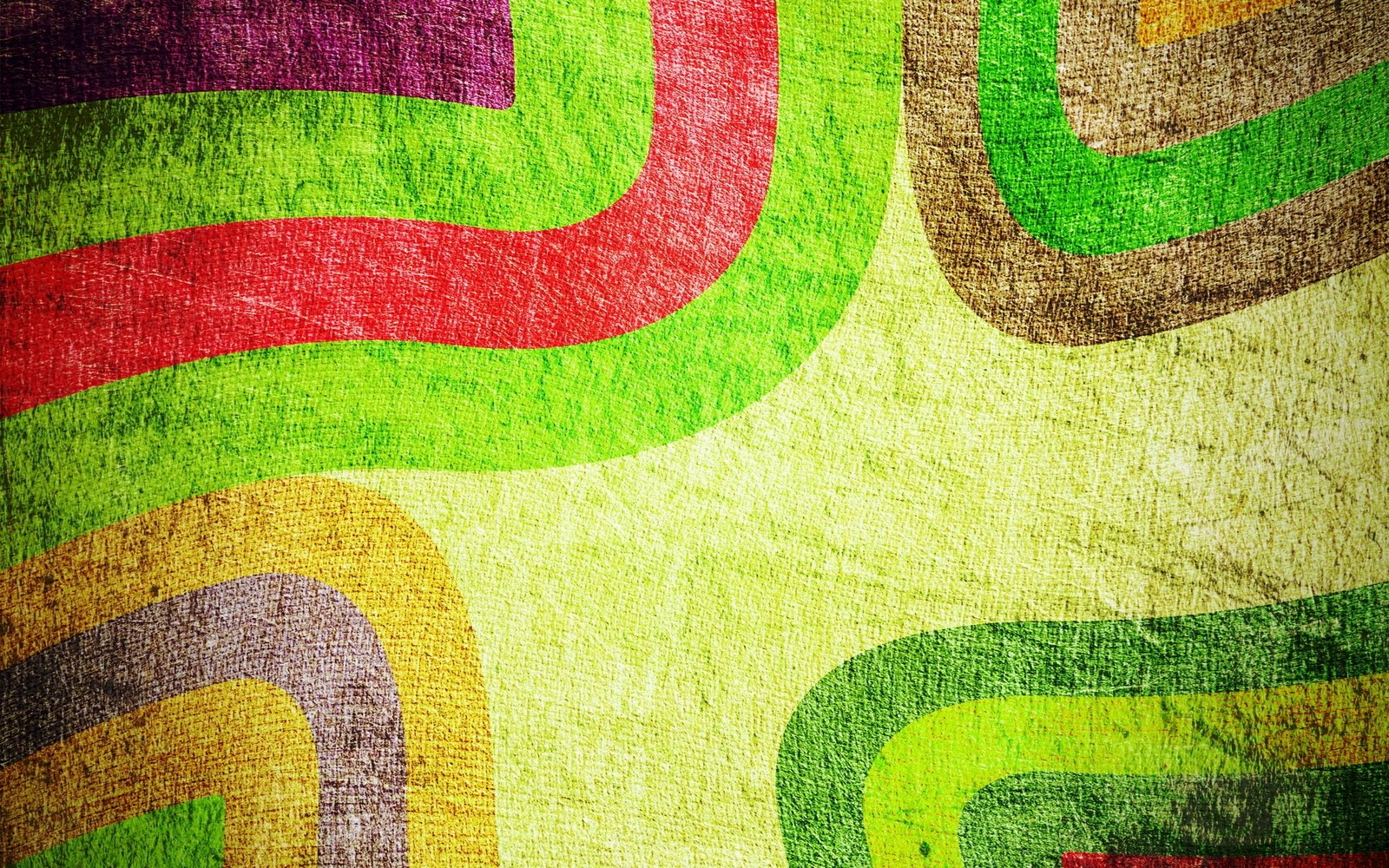 El mundo de la escritura.
Cìrculo.
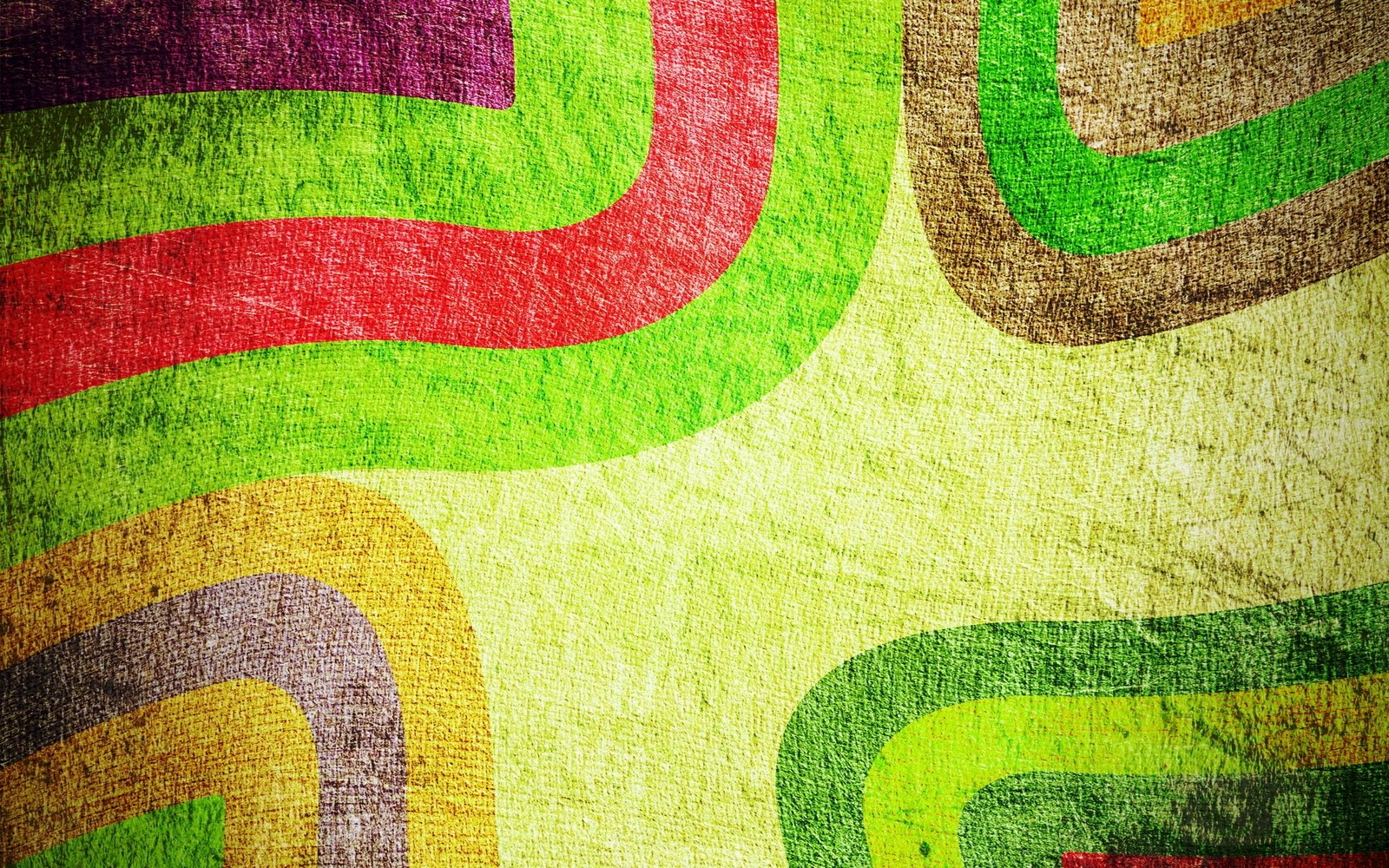 El círculo.